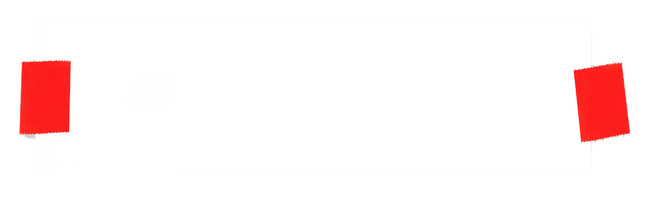 家庭教育
  如何培养孩子的责任心
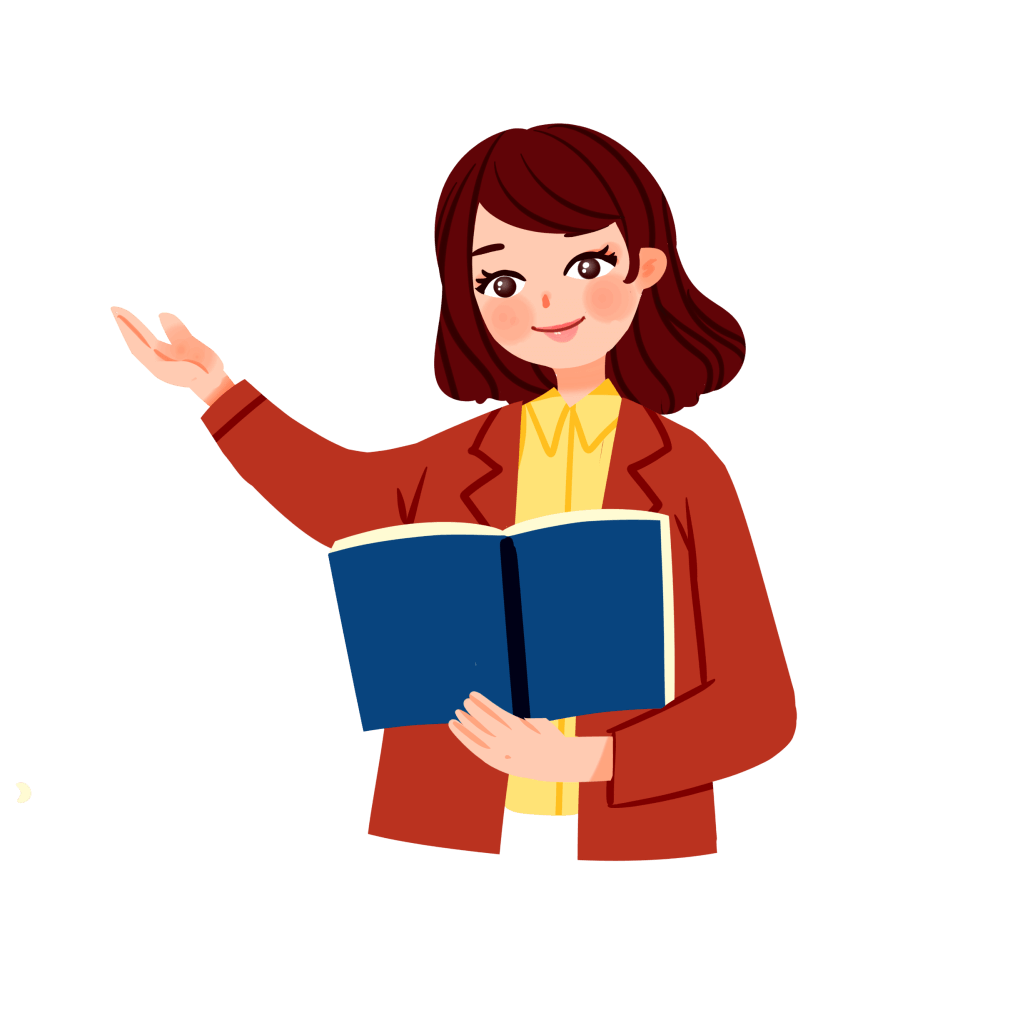 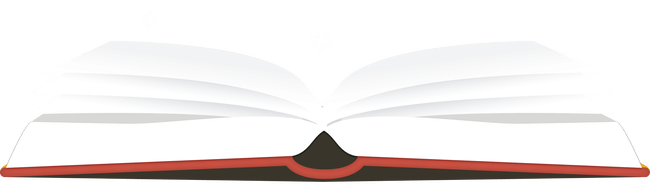 目 录
为什么要培养孩子的责任心？
为什么孩子没有责任心？
如何培养孩子的责任心
https://www.youyedoc.com/
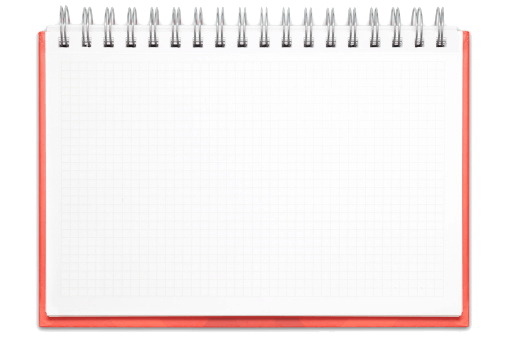 为什么要培养孩子的责任心？
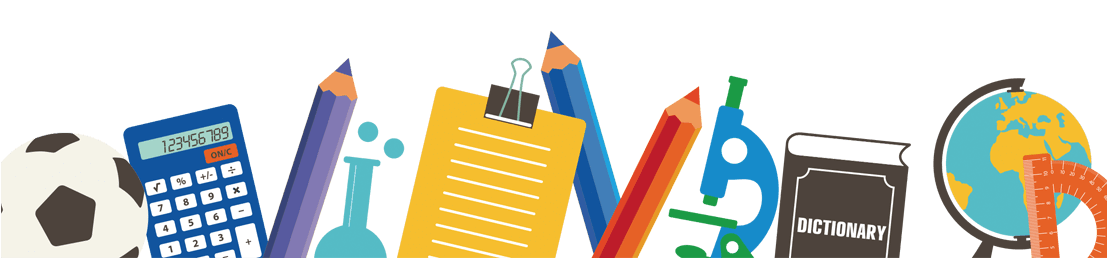 家庭教育：如何培养孩子的责任心
镜头一：“赶紧上床睡觉，书包我来给你收拾。”母亲对上小学一年级的儿子说。
镜头二：我儿子上小学三年级了,可是在校除了对学习还有点进取心外,对其他事情都是不管不问,连值日扫地也是极不负责,应付了事,总是要其他同学帮他收“尾巴”。
家庭教育：如何培养孩子的责任心
镜头三：
看起来小英是个依赖性很强的学生，对自己的学习毫无责任意识，完全依赖妈妈“陪读”，妈妈不在家，她就不能独立完成学业，还心安理得地说：这不怪自己。这个例子也反映出一些家长不注意培养孩子的责任意识和能力，事事代劳，影响了孩子心理、道德和能力的成长。
家庭教育：如何培养孩子的责任心
镜头四：
李顺不肯去看望奶奶，还振振有辞地指责父母强迫他做不愿意做的事。这种事不关己的态度反映出这样的孩子过于自我中心，对家人缺乏爱心和责任感。实际上，十三四岁的中学生应该可以分担一些力所能及的家务事，应该懂得关心和照顾家人。
家庭教育：如何培养孩子的责任心
镜头六：
小加作为足球队主力，为了自己出去玩，把比赛抛在一边，对集体的事情缺乏责任感。这样的行为损害集体荣誉，这种态度如果得不到纠正，不仅影响人际关系，也影响一个人事业的成功。
家庭教育：如何培养孩子的责任心
镜头六：
王平从来不参加拣垃圾的公益活动，还给自己找借口。如果人人都象王平那样只管自己，不愿意为社会做一点奉献，那么社会就会变得自私冷漠。实际上，社会的文明进步是许多人的无私奉献推动的。
家庭教育：如何培养孩子的责任心
这些孩子常常让人操心，做事虎头蛇尾的，学习自觉性、耐劳性差，对成绩优劣无所谓，更有甚者，对爸妈态度恶劣，喜怒无常……为什么一部分孩子有这些不尽如人意的表现呢？
自觉性还没有很好形成
自制力比较差
坚持性不够
更重要的是责任心
家庭教育：如何培养孩子的责任心
责任是随着自己在不同的环境中扮演的不同角色而产生的.
请引导孩子说出自己所扮演的一些主要角色及要承担的相关责任
1.什么是责任心？
责任心是指一个人对其所属群体的共同活动、行为规范以及他所承担的任务的自觉和负责的态度。它主要包括责任认识、责任感和负责行为三个方面。
2.为什么要培养孩子责任心？
责任心是一个人日后能够立足于社会、获得事业成功与家庭幸福的一种至关重要的人格品质。培根曾说:“责任心是世界上最珍贵的种子,它若早早地播种在孩子的心田里,将会收获一生一世的幸福。”
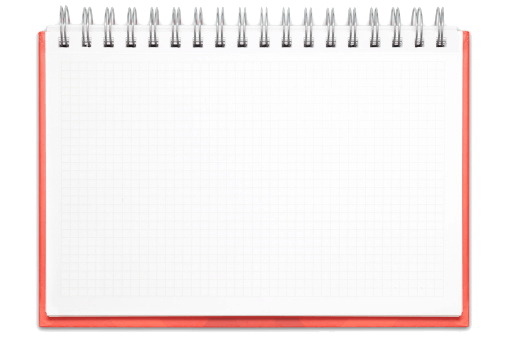 如何培养孩子的责任心？
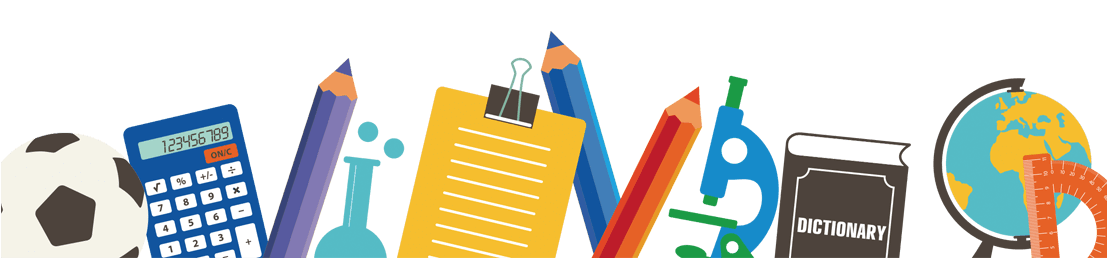 家庭教育：如何培养孩子的责任心
案例5:我校有一个吴同学，从一年级入学开始，他妈妈就什么事都替他包办了，上学背书包、做作业陪着，导致他现在五年级了，连自己做作业的能力都没有，如果他妈不在旁边帮忙，一个字都写不出来。他觉得写作业就是妈妈的事情，不关他的事，写点作业要花费很长的时间来完成，效果还不能令人满意。那天与他现在的班主任聊起他，班主任直摇头，说：都是他妈害的。
1.采用民主的教养方式，让孩子知道“我是家
   中的一分子”。
强化孩子是家中“一分子”的意识，让他们享受“一分子”的待遇，也要付出“一分子”的劳动。让孩子参与家庭事务的决策。
我们还可以适当地让孩子了解一些父母的忧虑和难处，提出一些问题，引导孩子独立思考和选择，大胆发表自己的见解。
家庭教育：如何培养孩子的责任心
2.从身边小事做起，给孩子布置一些力所能及的小任务。
要让孩子在家庭岗位上感受责任的分量，完成好了给予 表扬鼓励，失责时应给予批评和惩罚，让孩子走出自我中心，强化对他人和周围环境的责任心。
有意识地交给孩子一些任务。让孩子参与并适当分担一部分家务劳动；让孩子负责照顾老人、小孩及小动物。
家庭教育：如何培养孩子的责任心
3.订立责任合同。
通过和孩子一起制定责任合同让孩子明白该做什么、怎样做，否则将会受到哪些惩罚。
要让孩子对某件事负责到底，必须清楚告诉他做事的要求，并且与处罚联系在一起。
家庭教育：如何培养孩子的责任心
4.接受应有惩罚并设法补救。
让他们接受没有责任心而导致的自然后果的惩罚。
给孩子责任范围内的事情定一个最后时限，父母要将设立的原则推行到底，并于惩罚联系起来。
当孩子的某些行为造成的不良后果时，要让孩子设法补救。
家庭教育：如何培养孩子的责任心
5.用鼓励表扬和信任激励孩子的责任心。
信任能使一个人产生强烈的责任感。
让孩子对自己的责任心引以为荣。
表扬应该是具体的而不是笼统的。
家庭教育：如何培养孩子的责任心
6.给孩子选择的权利。
把做事的机会和选择的权利交给孩子，让孩子在这个过程中尽早学会对自己负责。
在我们有意识地交给孩子一些任务时，我们也要讲求技巧，可是改“问答题”为“选择题”。让孩子选择其中一样，结果孩子都从中作出了选择，付诸实践，在劳动的过程中体验到辛苦及愉悦，在无形中也学着爱惜自己的劳动成果。
行业PPT模板http://www.1ppt.com/hangye/
家庭教育：如何培养孩子的责任心
四.孩子责任心的杀手
1．破坏性的批评
2．过分严厉，使孩子不敢负责，怕失败，怕惩罚。
3．不敢放手，家长包办一功，使孩子产生依赖感 。
4．对孩子不信任。
5．家长专横，以自己认为的标准要求孩子、强迫孩子。
6．对孩子不放心，时刻监督孩子
7．家长的负面榜样作用。
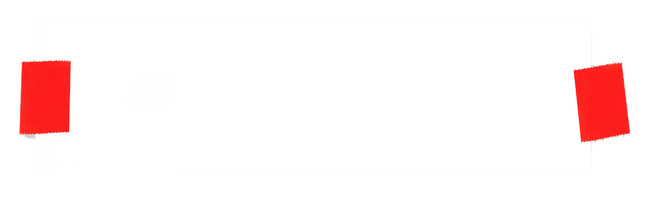 感谢聆听！
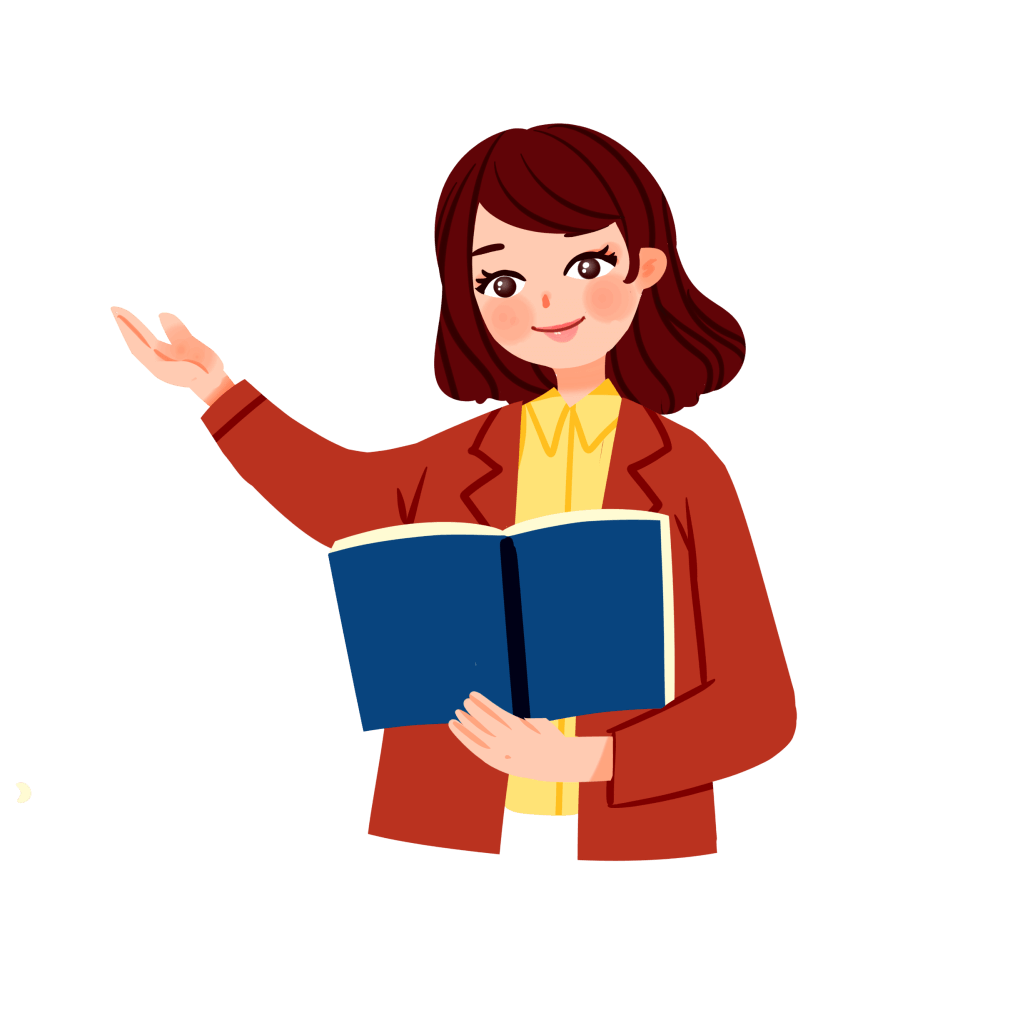 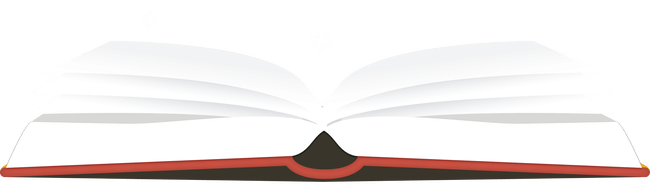